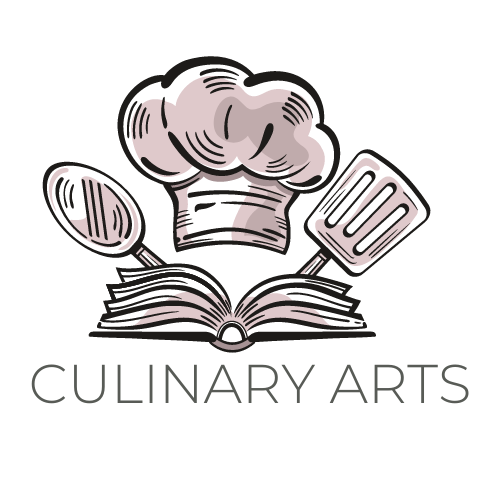 Workbook 0006
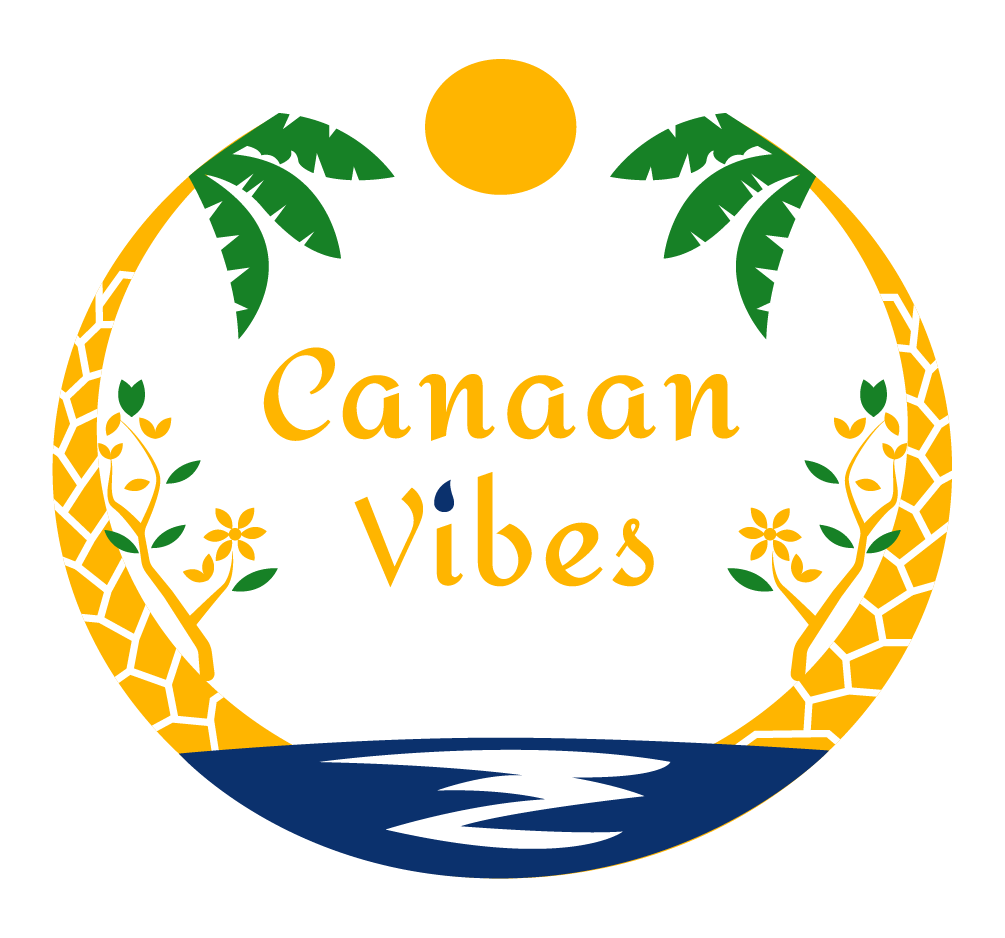 Love in Every Bite: Nourishing Wellness
0006 Culinary Arts
How do you include whole grains and seeds like quinoa, chia seeds, and flaxseeds in your diet to boost your intake of fiber, protein, and essential fatty acids?
What are your thoughts on the term "superfood" and its role in marketing versus scientific reality? How do you approach incorporating foods packed with vitamins, minerals, and antioxidants into your diet regardless of labels?
0006 Culinary Arts
Sweet potatoes are high in vitamins A and C, fiber, and B vitamins. Can you share some creative ways you enjoy sweet potatoes as part of your balanced diet?
Turmeric, garlic, ginger, and beets are known for their various health benefits. How do you include these superfoods in your meals to support your immune system, reduce inflammation, and promote overall well-being?
0006 Culinary Arts
How do you prioritize self-care practices, including mindful eating and stress reduction through nutrition, to support your overall well-being?
Savoring each bite of food can enhance satisfaction and prevent overeating. How do you slow down and fully experience the taste, texture, and aroma of your meals in your daily eating routine?
0006 Culinary Arts
In what ways do you incorporate holistic nutrition principles into your daily routine to promote balance, vitality, and well-being?
Can you share some examples of how embracing holistic nutrition principles has positively impacted not only your physical health but also your overall well-being and quality of life? How do you find balance and fulfillment in your diet and lifestyle choices?
0006 Culinary Arts
Which diet will benefit you?

Consider how you can tailor your diet by understanding your body's needs and getting creative with substitutions. What steps can you take to make your diet more personalized, enjoyable, and supportive of your health goals? Reflect on any challenges you may encounter and brainstorm strategies for overcoming them as you strive to create a diet that nourishes and energizes you.
0006 Culinary Arts
How do you take proactive steps to ensure your meals are balanced and nutritious? 

Consider how you educate yourself about the nutritional aspects of your diet and adapt your eating habits accordingly. Share any experiences you've had consulting with professionals like dietitians or nutritionists, and how their guidance has influenced your dietary choices. Additionally, think about how you stay informed about the latest research and trends in nutrition, and the importance of finding support within a community of like-minded individuals who share similar dietary restrictions.
0006 Culinary Arts
Consider the challenges and rewards of maintaining a clutter-free and organized cooking space.

How does simplifying your cooking environment contribute to your ability to stay present and focused while cooking? Reflect on any strategies you've found helpful for staying mindful and calm, especially during moments of stress or overwhelm in the kitchen. Share any intentions or aspirations you have for deepening your mindfulness practice in the kitchen and making each meal a nourishing experience for both body and soul.
0006 Culinary Arts
Journal
0006 Culinary Arts
Journal
0006 Culinary Arts
Journal
0006 Culinary Arts
Journal
0006 Culinary Arts
Journal
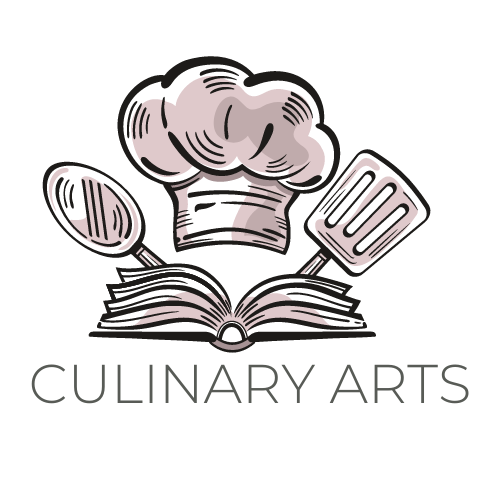 Workbook 0006
Love in Every Bite: Nourishing Wellness